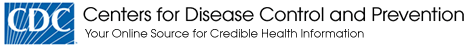 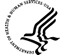 This Webinar series is sponsored by EPA and CDC.
Program Evaluation Webinar Series Part 4:
“Gathering Data, 
Developing Conclusions, and 
Putting Your Findings to Use.”
Presented November 20, 2008
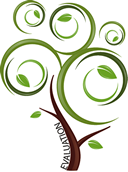 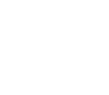 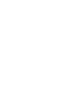 [Speaker Notes: I’m Lani Wheeler and it’s my privilege to welcome you on behalf on my colleague Alisa Smith at the US Environmental Protection Agency Indoor Environment Division. And on behalf of Maureen Wilce from the Centers for Disease Control and Prevention, National Centers for Environmental Health, Air Pollution and Respiratory Health Branch. Our programs have joined together to present this exciting webinar series. 
 
Well what I’d like to do while we’re waiting is to introduce our speaker and then perhaps we could hold a little bit of conversation before we officially get started.]
Gathering Data, Developing Conclusions, and Putting Your Findings to Use
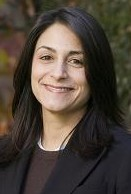 Christina A. Christie, Ph.D. 
Claremont Graduate University
CDC/EPA Webinar Series 
February 5, 2009
[Speaker Notes: Dr. Christie is an associate professor in the School of Behavioral and Organizational Sciences at Claremont Graduate University. Dr. Christie cofounded the Southern California Evaluation Association and is the former chair of the Theories of Evaluation Division and the current chair of the Research on Evaluation Division of the American Evaluation Association. She received the 2004 American Evaluation Association’s Marcia Guttentag Early Career Achievement Award and is a section editor of the American Journal of Evaluation and an editor of two recent books, "Exemplars of Evaluation Practice" and "What Counts as Credible Evidence in Evaluation and Applied Research". Dr. Christie?
 
Yes, thank you, and I appreciate all of you joining us today. So the way that I wanted to start the session was actually talk to you guys a little bit about the differences between evaluation and research.]
Goals for this Session
Examine CDC Evaluation Model Steps 4-6 with respect to how best to facilitate use of evaluations. 
Identify strategies for promoting and increasing evaluation use.
Consider how to promote use through the engagement of stakeholders .
[Speaker Notes: The overall goals for the session are for us to really examine Steps 4 through 6 in the CDC evaluation model. It’s a six-step model. And then identify some practical strategies for promoting and increasing evaluation use, which is really part of Step 5 and Step 6. 
 
So we’re going to spend some time, though, talking about Step 1, which is engaging stakeholders, because it is my belief that we promote use through the engagement of stakeholders. So I think there are people who would argue that actually Step 1 of the model persists throughout all six steps -- that it’s not just an initial step but that that’s where that initial engagement happens with program stakeholders. And then it persists throughout the entire model, particularly if we’re interested in promoting use.]
CDC’s Evaluation Framework
STEPS
Engage stakeholders
Ensure use and share lessons learned
Step 6
Describe the program
Standards
Utility
Feasibility
Propriety
Accuracy
Step 5
Justify conclusions
Focus the evaluation design
Gather credible evidence
Step 4
[Speaker Notes: So if you don’t have the model in front of you the three steps that we’re going to focus on are Step 4 - gather credible evidence, Step 5 - justify conclusions, and Step 6 - ensure use and share lessons learned.]
CDC’s Evaluation Framework
Step 1
Engage stakeholders
Describe the program
Ensure use and share lessons learned
Step 2
Standards
Utility
Feasibility
Propriety
Accuracy
Justify conclusions
Step 3
Focus the evaluation design
Gather credible evidence
[Speaker Notes: The first three steps as I mentioned number 1 is engage stakeholders, number 2 is to describe the program, number 3 to focus the evaluation design.]
CDC’s Evaluation Framework
STEPS
Engage stakeholders
Ensure use and share lessons learned
Step 6
Describe the program
Standards
Utility
Feasibility
Propriety
Accuracy
Step 5
Justify conclusions
Focus the evaluation design
Gather credible evidence
Step 4
[Speaker Notes: And when we talk about Steps 4, 5, and 6 I think it’s important to sort of distinguish evaluation from research, because there are some key dimensions on which evaluation and research are distinct from one another that actually relate to Steps 4, 5, and 6 in the model. 
 
Next slide, please.]
Research vs. Evaluation:Study Purpose
Research and evaluation differ in study purpose.
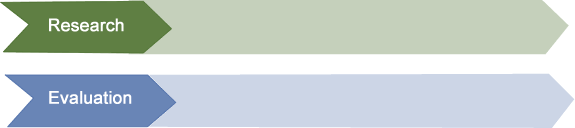 Purpose: To add knowledge in a field.
Purpose: To make decisions or judgments about  program effectiveness.
[Speaker Notes: And so I would argue that the study purpose is one dimension that distinguishes research from evaluation, in that the primary purpose of research is to add knowledge to a field - to offer some generalizable conclusions. In evaluation it’s to make decisions or some judgment about the impact or the effectiveness of a program. Now that doesn’t mean that these are mutually exclusive. That doesn’t mean that in evaluation we don’t also strive to add to the general knowledge base of a particular subject area. But yet it is a secondary purpose to providing information to make decisions. And there we can see this connection to evaluation use, hence Step 5.]
Research vs. Evaluation:Agenda or “Focus”
Research and evaluation differ in who sets the agenda.
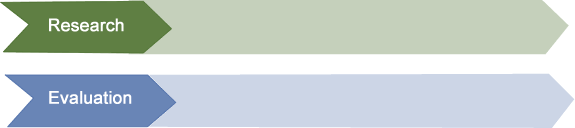 Agenda set by the researcher.
Agenda set by the key stakeholders.
Engage stakeholders
Remember: Step 1
[Speaker Notes: Another distinction is who sets the agenda for the study. In research it’s the researcher, and in evaluation it’s significant stakeholders. And that’s why Step 1 is important. Because before we describe the program and focus the evaluation design, we have to understand what it is that stakeholders want to know about the program. In research we can decide what it is we want to study. We really don’t need anybody to agree with us that it’s a reasonable question. If we were so inclined we could actually go outside and talk to people who were willing to talk to us. We don’t really need to gather the information for anybody else. So that’s a dimension on which we distinguish evaluation from research - who sets the agenda.]
Research vs. Evaluation:Generalizability
Research and evaluation differ in the 
generalizability of their findings.
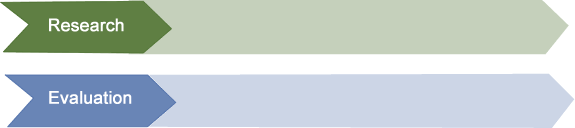 Maximize generalizability  for applicability to many settings.
Findings  are context specific.
[Speaker Notes: Also related to generalizations. In research - and this also relates to the study purpose - we really are designing a study to maximize its applicability across settings, places, people, context. When we talk about - we ask the question how generalizable are our findings - that’s what we’re referring to. In evaluation we’re very much driven by the specific needs of the particular context. Now again, like the study purpose, these things are not mutually exclusive. It doesn’t mean that, if we are designing a study that’s offering information for a specific context, that we can’t also maximize our design so that we can make some generalizable conclusions about the program. But nonetheless in evaluation our primary purpose is to tell us something about what’s happening in that specific evaluation context
 
Next slide, please.]
Evaluations with Impact
“Evaluation Use” is the connection between the work of the evaluation and the program/policy activities that improve society.
Evaluation Process 
& Findings
Improved 
Program 
Activities
Evaluation 
Use
+
=
[Speaker Notes: So when we think about evaluations that are useful, when we think about Steps 4, 5, and 6 - gathering credible evidence, ensuring use and lessons learned, justifying our conclusions - we really have to think about, well, what kind of impact does the evaluation have. We could think about evaluation use as being sort of somewhat synonymous with the impact of the evaluation. So in other words you have the evaluation process and its findings. And you have program activities. And your intention is to gather some data systematically that will somehow improve those program activities to promote social betterment. To connect those two pieces - the evaluation, its process and findings - to program activities and having an impact on program activities, some sort of evaluation use has to happen. So use is actually the connection between the work of the evaluation and the program or policy activities that are intended to promote social good or improve society.
 
Next slide, please.]
Use Is A Motivator for Conducting Evaluations
Evaluation use motivates evaluations because it:
Provides information for decision making.
Helps to improve programs and policies.
[Speaker Notes: Some would argue, actually, that use is a motivator for conducting evaluation. So that really why we actually go out and do evaluation is to provide information for decision making and to improve programs and policies. And so it actually serves as a motivator for us to engage in this activity.
 
Next slide, please.]
What Do We Mean By “Use”?
There are 4 ways to look at evaluation use:
[Speaker Notes: So what do we mean by use? There are four general categories of use, and it’s often good to become familiar with these terms, although they are absolutely terms of art. So they are very specific to the evaluation field and discipline but help us when we think about -- when we really want to distinguish evaluation from research, and we want to connect evaluation use to what it is we’re doing and actual improvement in programs, it’s useful to understand what these terms mean. 
 
So there’s instrumental use, which is really the use that happens as a direct result of the evaluation. There’s some immediate and specific action that takes place as a result of the evaluation study. And it usually happens within a short timeframe from either interim or final findings being communicated to program stakeholders. So there is some decision that’s made. Sometimes that decision - that instrumental use - is evidenced in actually nothing changing at all. So we don’t necessarily have to see some sort of actual change in program activities. It may just be that we think everything is going okay, and let’s continue on the trajectory in which we’re working. 
 
There is enlightenment and conceptual use. And we can think about this more like the generalizable knowledge. So this is a more general learning that takes place as a result of evaluation. So this is maybe more of how we might think about the kinds of use that we might get from an applied research study. As I said those aren’t mutually exclusive and we can see that here.]
What Do We Mean By “Use”?
[Speaker Notes: Process use is what happens to people and organizations as a result of participating in evaluation activities. In other words, it’s the transformation that happens to individuals and organizations by virtue of just being involved in the evaluation. I like to think about it as internal capacity building. And so program stakeholders might not really understand much about study design. But as a result of participating in your evaluation, they now really understand the strengths and limitations of different study designs. And now are really more informed consumers of evaluation. So that’s an example of process use. 
 
And then capacity building, which there is some debate in the literature about how different really is capacity building from process use. And I really like to distinguish them by saying that capacity building is really intentional. So you walk into the site and you say, along with our evaluation we’re going to implement activities that build the capacity - the evaluation capacity - of people within the program. Process use, I see it more as something that happens less intentionally. So that would be the difference between those two.]
How Do We Foster Evaluation Use?
Determine the information needs of relevant stakeholder groups.
Engage stakeholders.
Ensure that your data are considered to be credible based on the values of your target stakeholder audience.
Present the data in a format that is meaningful and accessible to your stakeholder audience – one size does not fit all.
[Speaker Notes: So how do we foster evaluation use? We need to determine the information needs of relevant stakeholders. We need to engage stakeholders. We need to ensure that our data are considered to be credible based on the values of our target stakeholder audience. And then we need to present it in a way that’s meaningful and accessible to them. And so you can see how these relate to the last three steps in the CDC model - Steps 4, 5, and 6. Credible evidence, it needs to be useful, and we need to - going back to Step 1 - ensure that we have a real sense of what it is that our stakeholder groups would like to know so that we can justify our conclusions and ensure use and lessons learned. 
 
Next slide, please.]
CDC’s Evaluation Framework
STEPS
Engage stakeholders
Step 1
Step 6
Ensure use and share lessons learned
Describe the program
Standards
Utility
Feasibility
Propriety
Accuracy
Focus the evaluation design
Step 5
Justify conclusions
Gather credible evidence
Step 4
[Speaker Notes: Okay so for those of you who have seen the CDC model before, this will look very familiar to you. For those of you who are seeing it for the first time, one of the things I like about it is its clarity and its simplicity. We see the six steps in the model with Step 1 being engaging stakeholders. And we’re focusing the rest of our conversation today on Steps 4, 5, and 6. And, but for us to sort of ground that conversation I’m going to revisit, just for a moment, Step 1. 
  
So next slide, please. Thank you.]
What Do We Mean By“Engage Stakeholders”?
Engaging stakeholders means fostering:  
input
participation
power sharing 
among those persons who have an investment in the conduct of the evaluation and the findings.
Engage stakeholders
Step 1
It is especially important to engage primary users of the evaluation.
[Speaker Notes: So the first step is engaging stakeholders. And as I mentioned, I think it’s important to revisit Step 1 because it really does set the stage for Steps 4 through 6. So what is Step 1? Well, really, it’s about fostering the input, participation, power sharing of persons who have an investment in the evaluation and its findings. It’s especially important to engage primary users of the evaluation. And we’ll describe who they are in just a moment.]
Why Is Engaging Stakeholders Important?
Engaging stakeholders sets the stage     for Steps 4-6 by:
increasing the chances that the evaluation will  be useful.
improving the evaluation’s credibility.
clarifying roles and responsibilities.
enhancing cultural competence.
helping protect human subjects.
avoiding real or perceived conflicts  of interest.
Engage stakeholders
Step 1
[Speaker Notes: The impact of this is that it really helps increase the chances that the evaluation will actually be useful in the end. It can also improve the evaluation’s credibility. And that really does matter in terms of getting people to use what it is that you’re generating from your study. It also helps everybody really get on the same page with respect to who’s doing what and the kinds of issues that we think about when we’re designing a study -- so protection of human subjects, the extent to which we have some cultural competence when we are working with groups who may be different from ourselves, and so on and so forth. 
  
Next slide, please.]
When to Consider “Use”
Consider ensuring use from the 
start of the evaluation
AND
throughout the evaluation

… which will lead to use both
during 
AND at the
conclusion 
of the evaluation.
Ensure use and share lessons learned
Step 6
[Speaker Notes: So when do we consider use? And this what I said a little bit earlier on where I suggested that Step 1 is something that we think about throughout the duration of the six steps. So we think about it at the start of the evaluation - throughout the evaluation. So we say, hey we care about it all the time. Probably the one critique I have of the model is that ensuring use and lessons learned is the sixth step. I think it really would behoove folks to think about that sixth step as actually being carried through the entire model. Because when we think about things like process use and capacity building, they’re happening as we describe the program through program theory, engaging around developing program theories and logic models, and focusing our evaluation design. We’re actually - that’s where we’re getting at a lot of our process use and our capacity building. So I see it actually happening throughout the model, but I also understand why it’s done in steps, because it’s clear and it makes sense. 
  
Next slide, please.]
What Conditions Increase Use?
Research shows that to be used, evaluation activities, processes, and findings must be accepted as:
[Speaker Notes: So really there’s been some research done on what increases evaluation use. How do we accomplish Steps 5 and 6 of the model? And it's one of the areas of evaluation practice that actually has a reasonable empirical base, so it’s informed from empirical work. And there are really, there are two conditions that are absolutely necessary: the evaluation must be considered accurate and it must be considered relevant. And accurate does absolutely tie directly into Step 4, which is gathering credible evidence. Relevant takes us to Step 1, Step 2, and Step 3. So have we engaged our stakeholders? Have we described - articulated - the program in the way that makes sense to our stakeholders? As well as, have we focused the evaluation questions around things that they care about? 
  
Next slide, please.]
What Factors Increase Use?
Research indicates that there are 3 factors that lead to use:
The “Personal Factor” 
Credible Evidence
Political Factors
[Speaker Notes: So our research on use tells us that, not only are these two conditions necessary, but then there are three factors that lead to use. The personal factor, which we’ll describe in a moment, credible evidence, and political factors. The model speaks directly to personal factor and credible evidence.]
Understand and Acknowledge the Political Factors
Every program exists in a political context. It is important to understand and acknowledge the political factors of the program.

Political factors:
Can have positive or negative impacts.
Are context specific and unpredictable.
Addressing them head on is often preferable to “staying above the fray”.
[Speaker Notes: Political factors, for any of you who have ever conducted an evaluation or an applied research study, you are very well aware of how the political factors can impact both negatively and positively what it is that you’re trying accomplish. And so they’re incredibly important, less predictable, very tied to context. There are some strategies for dealing with political factors. One of them is not to try to stay above the fray of what’s going politically. To really try to understand what is happening politically. But again not directly addressed in the model but definitely something that undercuts every step in the model whenever you’re doing applied research or evaluation. So we’ll talk a little bit more about the personal factor and credible evidence. 
  
Next slide please.]
What Is The Personal Factor?
“The personal factor is the presence of an identifiable individual or group of people who personally care about the evaluation and the findings it generates.”
-- Michael Patton
The presence of the personal factor increases use.
[Speaker Notes: The personal factor was described by - first described in this, in this very particular way by a gentleman by the name of Michael Patton. And what Patton says is that the presence of an identifiable individual who personally care about the evaluation and the findings it generates increases use. 
  
Next slide, please.]
Intended Use by Intended Users
People use information (intended users).
Users have specific information needs (intended uses).
The intended uses focus the evaluation.

Intended users have intended uses.  By actively involving the intended users, you are preparing them for Steps 5 and 6.
[Speaker Notes: And what he described is something called “intended use by intended users”. And if you flip through the publications that have - that support the CDC model, you’ll see this phrase. You’ll see intended users. You’ll see intended uses. So I think it’s important to introduce them here. And the idea here is that people use information - those are your intended users. And that users have specific information needs - those are their intended uses. And that these intended uses actually focus the evaluation.   
  
Next slide, please.]
Who are Intended Users?
People willing and able to participate as stakeholders.
People willing and able to use information.
Tend to have a formal position and authority in decision making.
Research shows that about 6 people is the optimum number of intended users.
[Speaker Notes: So who are these intended users? Well, they absolutely have to be people who want to participate in your evaluation as stakeholders. So they have to be willing and able to use information. And they are - they tend to be people who have some sort of formal position and authority to make a decision. Because when we think about instrumental use, really critical there is that decisions are made. When you look across the research you see that, usually, you have a group of about six intended users that you’re engaging throughout your evaluation process. More than that I think becomes difficult to handle. And less than that perhaps you’re not including some key people who in the very end will have to use your information. So we say, sort of, to keep in mind that six is about a good number when you think about this.]
“Intended Users” Should Be A Diverse Group
Limiting intended users to persons with     “a formal position and authority in decision making” may disenfranchise underrepresented or less powerful stakeholders.
Ideally, the intended users should represent more than one constituency .
[Speaker Notes: One of the criticisms of this - and I will be up front about it - is the point about the person having a formal position of authority and decision making. And people have criticized this approach - this idea of engaging intended users with intended uses - for this very point. And so what it suggests then is that people who have formal positions of authority retain those formal positions of authority. That people from underrepresented groups or less powerful groups really, really can’t shift the power structure if you’re dealing with people who, if you’re only really dealing with people who are in formal positions of authority. So that’s a reasonable critique, I think, of this approach, and something that you should be aware of as you sort of think about this idea of intended use and intended users. 
  
Next slide, please.]
Identifying Potential Intended Users: Stakeholder Audiences
[Speaker Notes: I think it’s useful to think about your intended users if you kind of break them out into three separate stakeholder audiences. You have primary, secondary, and tertiary audiences. And your primary users are likely to come from your primary audience and perhaps your secondary audience. There aren’t many from the tertiary audiences. Remember this is sort of an intimate group. But that doesn’t mean that at the end of the day you wouldn’t want a tertiary audience to use your information. It’s just that their information needs aren’t driving exactly what it is that you’re doing. 
  
Next slide, please.]
What are Intended Uses?
Render judgments
Facilitate improvements
Generate knowledge

The evaluator assists the intended users      in determining the intended uses of the evaluation.
[Speaker Notes: So what are intended uses? Well, we want to render judgment, facilitate improvements, generate knowledge - again we sort of see the blurry line between research and evaluation and our different kinds of use. And the evaluator really assists the intended users in determining what the intended uses are going to be. 
  
Next slide, please.]
Some Questions for Intended Users about Intended Uses: Understanding the Use Context
What decisions are the evaluation findings expected to influence? By whom? When must findings be presented to ensure use?
What’s the history and context of the decision making?
What other factors will affect decision making?
politics, personalities, promises
How much influence might the evaluation have?
[Speaker Notes: Okay so these are some questions that I thought I would, I would offer you to think about when you’re thinking about this idea of intended users and intended uses and sometimes it seems abstract, right? Well here are some sort of concrete questions you can ask people to get a sense of understanding the use context. So, what decisions are the evaluation findings expected to influence - by whom? When might the findings be presented to ensure use? What’s the history and context of decision making? What other factors will effect the decision making - politics, personalities, promises? How much influence might the evaluation have? To what extent has the outcome of the decision already been determined? This is a real reality - genuine reality - for people who conduct evaluations. What data are necessary to inform the decision? Back to the credible evidence step? And then what needs to be done to achieve use? In other words who needs to have buy in? 
  
Next slide, please.]
Some Questions for Intended Users about Intended Uses: Understanding the Use Context
To what extent has the outcome of the decision already been determined?
What data are necessary to inform the decision?
What needs to be done to achieve use?
Which stakeholders must have buy in?
[Speaker Notes: To what extent has the outcome of the decision already been determined? This is a real reality - genuine reality - for people who conduct evaluations. What data are necessary to inform the decision? Back to the credible evidence step? And then what needs to be done to achieve use? In other words who needs to have buy in? 
  
Next slide, please.]
Critical Activities toEnsure Use
Consult insiders (e.g., leaders, staff, clients, and program funding sources) and outsiders (e.g., skeptics).
Take special effort to promote the inclusion of less powerful groups or individuals.
Coordinate stakeholder input throughout the process of evaluation design, operation, and use.
Avoid excessive stakeholder identification, which might prevent progress of your work. You can’t be everything to everybody.
[Speaker Notes: So what are the critical activities? You have to consult insiders. Take special effort to promote the inclusion of less powerful groups, I think, to sort of deal with that issue of having mostly people in positions of authority who are involved in your evaluation. Coordinate stakeholder input. And again as I sort of touched upon before when we talked about six being sort of a reasonable number of people you might engage: avoid excessive stakeholder identification, because you could get the point where you can’t get anything done if you’re trying to meet everybody else’s needs - everybody’s needs. You know, in other words, you can’t be everything to everybody.]
Gathering Credible Evidence
It is important to select methods that will  generate accurate and credible information.
Information must be perceived   as trustworthy and relevant by  the evaluation’s primary users.

When stakeholders find evaluation data to be credible, they are more likely to accept    the findings and to act on the recommendations.
Step 4
Gather credible evidence
[Speaker Notes: Now the gathering credible evidence stage is really - it’s a funny stage to talk about in terms of, you know, in this sort of context because, really, what we’re talking about is the - selecting the methods that you’re going to use that will help us generate accurate information. And I think what’s unique about this stage is the piece that’s the first point on the slide, which is that the information has to be perceived to be trustworthy and relevant to those involved in the evaluation. I think most of us involved in evaluation are familiar with quantitative methods and qualitative methods and we can talk about, you know, survey design and using extant data and focus groups and the other sorts of methods that we use to gather information. But actually the piece is here is, will that information be considered credible to the people who have to make the decision in the end? Because if they don’t see it as credible, if it’s not accurate in their minds, then they’re not going to use it. And what’s credible to me or to you may not be credible to them, and there’s definitely an issue here related to cultural norms about evidence, beliefs about theories of knowledge and those sorts of things. 

So I think that is really the defining piece here that’s interesting to talk about in this stage. If they find the data to be credible, they’re more likely to accept the findings and to act on the recommendations. And so sometimes I find myself in a situation where - and we find this at the federal level - let’s use, for example, the No Child Left Behind legislation where there’s been a, you know, a real significant push to use the randomized control trial - the experimental design. And that’s really what is considered to be credible, convincing evidence.  Anything less than the randomized control trial, well done randomized control trial, the evidence that’s generated from that evaluation, at least as far as the Department of Education is concerned, is considered to be less credible. 
  
Next slide, please.]
“Credible Evidence” Means…
[Speaker Notes: So we have to think about, I think, the quantity, the quality, and then, given our program context, what is it that we need to offer our stakeholders so that it’s considered valid and reliable to that group.  
 
Next slide, please.]
What Counts as Credible Evidence?
Credible evidence depends on:
How evaluation questions are posed. 
Beliefs about truth, knowledge, and knowing.
Sources of information. 
Conditions of data collection.
These may vary from context to context and user to user.
[Speaker Notes: Okay, so what counts as credible evidence then is really what the question is. And what impacts that question? Well, how the evaluation questions are posed impacts that question. So if we say we want to know if X caused Y, then in most of our settings we’re talking about conducting some sort of experiment. Beliefs about truth, knowledge and knowing, the sources of information, the conditions of our data collection - and these will vary from context to context, user to user. If we have a very small scale program that’s seeing, you know, perhaps 75 clients in a year, it’s really hard to think about running a randomized control trial at that site. And in fact those people might not even need that level of evidence to be convinced that their program is working or not. You know, speaking to program participants and getting a real sense from them, in a focus group or in one-on-one interviews, of how the program is impacting their lives might be the kind of evidence that that program considers to be credible. And so we need to determine that from the outset. 
 
 
Next slide, please.]
Types of Evaluation Design
Experimental
randomized, controlled trial
gold standard?
Quasi-Experimental
non-randomized
compare groups
Non-Experimental
survey research
case study research
etc.
[Speaker Notes: When we think about the different designs that we use, I mentioned the experimental design - that’s where we have random assignment. We consider that - some consider it the gold standard. It’s a question that’s up for debate, theoretically but now, I think, also practically, because we’re seeing so much evaluation work. Quasi-experiments, which have two groups, there’s some comparison going on either within group or between group. And the distinction between the quasi-experiment and the experiment is there isn’t random assignment with the quasi-experiment. And then non-experimental designs: this would be survey research, case study research, anything other than an experiment or a quasi-experiment. 
  
Next slide.]
Data Collection Methods
Quantitative methods
Qualitative methods
Mixed methods
process evaluations often qualitative
outcomes evaluations often quantitative
[Speaker Notes: Are data collection methods available to us, are quantitative and qualitative? I find that in evaluation work, we use some combination of quantitative and qualitative methods.  And if we think about doing a process evaluation and an outcome evaluation, and often times we examine our program processes using qualitative - I’m talking about this rather broadly - but we often use qualitative methods to study process. We often use quantitative methods to study outcomes. So you can see how mixed method studies really become very useful in the context of examining the impact of programs.  
  
Next slide, please.]
Engage the Stakeholders
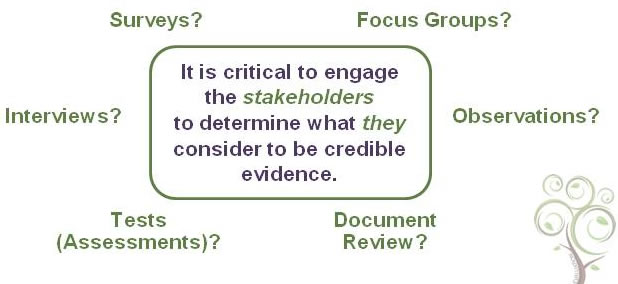 [Speaker Notes: So just to review. I know this is probably very, very familiar to all of you. So the methods we think about are surveys, interviews, focus groups, observations, tests or assessments, document review. I think, again, the critical point for this step is how we engage stakeholders to actually determine what they consider to be credible evidence, and how that, in fact, might affect the type of evaluation design or data collection methods you might use.  
  
Next slide, please.]
Justification of Conclusions
Fair
  
Evaluation conclusions are justified when they are linked to the evidence gathered and judged against agreed-upon values and standards set by the stakeholders.
Step 5
Justify conclusions
[Speaker Notes: Okay, so for Step 5, I inserted the word fair justification of conclusions. Really the step is justification of conclusions. But I think when you talk to stakeholders, and if we have Step 6 in mind, ensuring use in lessons learned, what they want is really a fair justification of their conclusions. They want to really know that, that what’s being presented about whether or not their program is doing well, what about their program is doing well, what about their program could be improved, they just want to make sure that it’s being done fairly. So what we say is that evaluation conclusions are justified when they are linked to the evidence gathered and judged against agreed-upon values and standards set by the stakeholders. So, again, thinking back to Step 1 when we’re engaging stakeholders, and when we think about getting a sense of, from our stakeholders, what constitutes credible evidence to them we also should get a sense of what are their values and standards for what makes a program good.  
 
 
And I’ve had some really interesting exchanges around this.]
Determining Stakeholders’ Standards
Ask the stakeholders:
“If your program was going really well,
     what would I see?”
“If your program was doing just OK,
     what would I see?”
“If your program was not succeeding,
     what would I see?”
[Speaker Notes: I, I always speak to stakeholders - program stakeholders about so, if you’re program - if I were to say your program was doing really well what would I see? And I get them to articulate that for me and to describe for me what it might look like if it’s doing just okay. And then what it might look like if I were to say, if you were to say, that it was just not succeeding. What’s happening there?  And with the articulation of that you come to some shared sense of, what’s the expectation that stakeholders have for program success? 

Now I’ve had some situations where most of the time stakeholders are very reasonable about this, but I was working with this program that was enrolling formerly homeless men into a case study program who had just recently come out of a substance abuse program - an in-residence substance abuse program.  And ideally they were going to get 100 guys in the program and I said to them, now if you have all - if you have huge success with your program, how many of your clients will remain clean and sober and become employed - which was another part of - another goal of the program. And they said, oh, you know, about 30%. And so I said, well I think we should be striving - I mean we’re talking about incredible program success. Let’s get a sense of it.  And they, they really were, you know, very cautious about committing to success beyond 30%. Now I - when you get stakeholders to articulate incredible success at 30% and, you know, program failure at 10%, you have to try to work with them and get them to think, you know, in a broader range as to what would mean success and what would mean the program was unsuccessful. It’s an unusual example but, nonetheless, is a true example.  
 
 
Another example I have, which I found was really interesting, was I’ve been doing some work with a local community college, and they are working with students who are coming into the community college with a high school degree, but these kids really are not proficient in basic arithmetic. And so they have a program designed to increase the likelihood that the kids will succeed in math, and so there’s a number of courses that they take to teach them basic math skills.  And when you talk to faculty in the program, I say, how do you define success? And they say, well success in my class is a B or better. When you speak to administrators they tell you, success in our classes is a B or better. It’s pretty agreed upon. There isn’t much to talk about, as far as they’re concerned it’s a B or better. 

Well it dawned on us one day that we should probably ask the students how they define success. And their definition of success was quite different than the faculty and the administrators' definition of success.  Their definition of success was not dropping out of the class. So if they were to go to the class, sit in the class for the entire semester, and get an F, they considered that successful, because they had no expectation of ever being able to pass that math class the first time through. So that was something important for us to learn to share with faculty and administrators. Now it doesn’t mean that they changed their definition of success - faculty or administrators. But it gave them some insight into what the students saw success as. So that’s another interesting example of how that could be different for different stakeholder groups.  
  
Next slide, please.]
CDC Standardsfor Justifying Conclusions
[Speaker Notes: Here are the standards, the interpretation, the judgment, and the recommendations offered by the CDC for this particular step. Things to think about: which stakeholder values provide the basis for forming your judgment? So that kind of builds upon the example I just offered. It’s faculty and administrators’ definitions and values of success - not the students’ definition.  What type or level of performance must be reached for it to be considered successful? What do the findings mean? In other words, you know, are we talking about statistical significance? What is the practical significance of what it is that we’ve learned? When we’re dealing with very large numbers, large sample sizes, we’re almost always going to find a statistically significant result, so what’s the - what is our effect size? What are the kinds of - what are other sorts of measures that we need to ensure that we offer to justify our conclusions, so that we support the practical significance of what we’ve learned?  What claims concerning the program merit, worth, or significance are justified based on the available evidence and the selected standards? 

So is it really - is it fair to say that a program is doing well if we’ve done 11 interviews with program participants and four focus groups, but the program’s seen 250 clients - that sort of thing. And then recommendations. What actions should be considered when we sort of start making judgments about the programs?  How do we justify our conclusions? What do we do about recommendations? And I am always called upon to make recommendations when I am the evaluator. Program people will say to me, so what are your recommendations? We want to see your recommendations. Sometimes they want to see the recommendations before they see the findings. And I actually am somewhat cautious about my recommendations, and I’ll talk a little bit about that as we start toward the end of the Webinar.  

But sometimes I pose recommendations in the form of questions. So instead of saying, we recommend that you decrease the number of clients that you serve in this program, I might ask the question, what would be the implication on the program if you decreased the number of clients that you saw over the course of a year? So that it really puts the, it puts the recommendation - it places it into the hands of the stakeholders for them to discuss, rather than it coming as a statement from me about what it is that I think they should do - just an idea.  There are plenty of evaluators out there, colleagues of mine, who I respect incredibly who have no problem making recommendations. I make them. I’m happy to make them. But there are also alternative ways to present recommendations and that’s what I’m trying to offer you. 
  
Next slide.]
Critical Activities for Justifying Conclusions
Use culturally and methodologically appropriate methods of analysis and synthesis to summarize findings.
Interpret the significance of results for deciding what the findings mean.
Make judgments according to clearly stated values.
Consider alternative ways to compare results (e.g., compared with program objectives, a comparison group, national norms, past performance, or needs).
[Speaker Notes: So what are the critical activities here? Well as you can see, you know, we have to make sure that our - we use culturally and methodologically appropriate methods, we interpret significant results for deciding what the finds are going to be, make judgments according to clearly stated values - again, everything that we sort of covered to this point. I think it’s important to think about alternative ways to compare results, so often times we don’t have the resources to do a matched comparison study so I always think creatively about using national norms and national data sets to compare. If you can pull from that national data set a reasonably comparable sample, that often gives people a nice perspective on where their program sits in relationship to what’s happening in the broader context. 

I also generate alternative explanations for a finding. I don’t just say, hey this is what we found and this is probably why.  But really think about what could have led us up to this point - to this particular finding. Always recommend actions that are consistent with the conclusions. In other words, really keep your recommendations tied close to your data, and I would also be very careful to limit the conclusions to situations and time periods and persons and contexts for which the findings are applicable. So I don’t know that if I learn something about a program in California that I would necessarily make those same - draw those same conclusions about a program in Kentucky. The contexts are just too different. It might be appropriate, but I always ask the question, at what level am I comfortable drawing my box? So if I were to draw my box around the extent to which I think these findings can be used within the box, how big is my box? Is my box the West Coast? Is my box my county? Is my box my state? How comfortable am I speaking about my findings. How do I draw my box? 
 
Next slide, please.]
Critical Activities for Justifying Conclusions
Generate alternative explanations for findings and indicate why these explanations should be discounted;
Recommend actions or decisions that are consistent with the conclusions; 
Limit conclusions to situations, time periods, persons, contexts, and purposes for which the findings are applicable.
[Speaker Notes: I also generate alternative explanations for a finding. I don’t just say, hey this is what we found and this is probably why.  But really think about what could have led us up to this point - to this particular finding. Always recommend actions that are consistent with the conclusions. In other words, really keep your recommendations tied close to your data, and I would also be very careful to limit the conclusions to situations and time periods and persons and contexts for which the findings are applicable. So I don’t know that if I learn something about a program in California that I would necessarily make those same - draw those same conclusions about a program in Kentucky. The contexts are just too different. It might be appropriate, but I always ask the question, at what level am I comfortable drawing my box? So if I were to draw my box around the extent to which I think these findings can be used within the box, how big is my box? Is my box the West Coast? Is my box my county? Is my box my state? How comfortable am I speaking about my findings. How do I draw my box? 
 
Next slide, please.]
Mock Data Application Scenarios
Early in evaluation planning, fabricate possible results.
This checks to be sure important questions are being answered ,and tests standards and beliefs about credible evidence.
“If we obtained data like this, would you consider it to be credible?”
“Would you consider your program to be successful?”
“How many more people would I need to talk to for you to be satisfied?”
Fosters realistic expectations of results.
Increases commitment to use.
[Speaker Notes: One thing I do is - it’s a strategy that I use - it’s called mock data application scenarios, and I do it early on. So I do it earlier in the steps of the model. And what I do is actually fabricate - I make up possible results. This is how I get at, sort of, these standards and beliefs about credible evidence and what people read - what are their values around the kinds of evidence we’re going to collect. And then how might they consider the program? If I were to say it was effective would they see it in the same way?  So what I do is I actually do these mock data application scenarios with them where we sit down and I fabricate some data and I say, now if this were the data that I were to be presenting you toward the end of the study, what would you think about it? Would you tell me that your program was successful? Would you consider this to be credible? How many more people would I have to talk to for you to think this was actually credible evidence? Give them something tangible, something real to look at, and I find it sets some realistic expectations about what it is that we might learn from the evaluation, which is another sort of nice side effect of using these mock data application scenarios. 
  
Next slide.]
Points to Note
Strive for balance.
Be clear about definitions – especially terms like “good” “not so good” “acceptable”.
Make comparisons carefully and appropriately.
Don’t surprise stakeholders with negative findings.
[Speaker Notes: As I mentioned before I think it’s really important to strive for balance, to be clear about our definitions, particularly related to when we’re saying something is good, when we’re saying something is not so good.  We’re saying something is acceptable - what does that mean? We have to make our comparisons very carefully and appropriately. And as I mentioned, I don’t think we should ever surprise stakeholders with negative findings. Now I always say, nobody questions what it is you’ve done - the methods you’ve used, your study design, the questions you’ve asked, your sample - if you tell them their program is great. You tell them their program has, you know, needs improvement in particular areas and all of a sudden they start to examine what is it that you’ve done. Is it appropriate? Were those appropriate measures that you used? Was the sample sufficient?  So I think that, you know, that’s in response to being surprised by a negative finding. If we can work with people and keep them informed along the way, I think we really lessen the likelihood that something like that could happen.]
Ensuring Use and Sharing Lessons Learned
aka: “Building Capacity to Use Results”
Ensure use and share lessons learned
Determine the current capacity of your stakeholder audience (users) to use the results. 
Prepare important groups for use.
Develop a Communication and Reporting Plan.
Step 6
[Speaker Notes: So this is our sixth step, which we’ve actually been talking about throughout this Webinar. And the sixth step is to ensuring, ensuring use and sharing lessons learned, building capacity to use results. That’s sort of my piece that I built in there. And so what does it mean? Well, I think we need to determine the current capacity of your stakeholder audience or your users to actually use the results and that we have to prepare important groups for use. That’s actually a strategy there. And I think one way to do that is through developing a communication and reporting plan so people get a sense of what is it that you’re going to offer them and what it is that they might learn throughout the course of the evaluation. 
  
Next slide, please.]
To Ensure Use, Plan For Use
We should not assume that lessons learned in the course of evaluation will automatically translate into informed decision-making and appropriate action. 
Deliberate effort is needed to ensure that the evaluation processes and findings are used and disseminated appropriately. 
Preparing for use involves strategic thinking and continued vigilance, both of which begin in the earliest stages of stakeholder engagement and continue throughout the evaluation process.
[Speaker Notes: So here are the points that are described in the model itself. First is that we shouldn’t assume that the lessons learned throughout the course of the evaluation will automatically translate into informed decision making and appropriate action. And I say, you know, there’s always political factors that can interfere with this, and so we need really, sort of, to be very deliberate about helping people use the information, helping them disseminate it appropriately, and preparing for use involves sort of thinking strategically and really sort of being persistent, which as we’ve talked about really begins sort of in the earlier stages of this evaluation process. 
 
Next slide.]
Ask Yourself…
[Speaker Notes: Here are the - how it’s described in the model itself. So is the evaluation organized from the start to achieve intended use by intended users? Have we gone through the steps of rehearsal, which I would consider to be those mock data scenarios. What kind of communication has occurred along the way? Do your stakeholders trust you? And then, how will you follow up with them? What is it that you will do to help them use their findings? Now some evaluators really think that’s not their responsibility, but just to put that out there - there are definitely some people who say, you know what, I turn over that report and whatever happens with it happens with it. I think that if you’ve worked on ensuring use throughout the process it’s going to happen, but I’ve definitely been involved in evaluations where I’ve really worked to promote use and at the end of the day the report doesn’t go as far as I would  like to see it go. And so this idea of the conceptual use, of process use, of building capacity - it’s important for us to also recognize that those are also indications of use.
 
Next slide, please.]
Critical Activities to Ensure Use
Design the evaluation to achieve intended use by intended users.
Prepare stakeholders for eventual use by rehearsing throughout the project .
Provide continuous feedback to stakeholders.
Schedule follow-up meetings with intended users to facilitate the transfer of evaluation conclusions into appropriate actions or decisions.
Disseminate both the procedures used and the lessons learned from the evaluation to stakeholders, using tailored communications strategies that meet their particular needs.
[Speaker Notes: So here are the critical activities - very concrete steps that we can take. Ones that we haven’t talked about would be scheduling follow-up meetings to help facilitate the transfer of evaluation conclusions into appropriate actions; and disseminate both the procedures used and the lessons learned; using tailored communication strategies that meet the particular needs of that audience. And that, I think, is very important, and we get to that with this evaluation communication plan. 
  
Next slide, please.]
Why an Evaluation Communication Plan?
The communication plan says: “Here’s what I’m going to give you, and here’s what you might expect to learn from what I’m going to give you.”
Helps plan for communications throughout an evaluation.
Increases likelihood that information will meet users’ needs.
Increases likelihood of evaluation use.
Informs the evaluation budget.
[Speaker Notes: Okay, so why an evaluation communication plan? It’s not something that I’ve always done. I haven’t always said, hey, you know, a communication dissemination plan should be part of my overall evaluation plan. But these days it’s absolutely something that I include in all the proposals that I submit. And when I am negotiating with stakeholders, trying to figure out exactly what it is that we’re going to do, this communication plan really helps them, because oftentimes thinking about the message, and the kinds of data we’re going to collect, and when we’re going to collect it, and from whom, they get lost in the detail. When you present them with a plan that says, here’s what I’m going to give you and here’s what you might expect to learn from what I’m going to give you, they sort of perk up. And they become a little bit more interested in what it is you’re talking about and it kind of jumps off the paper in a way that - like a data collection plan, at least in my experience, doesn’t have that same sort of impact. 

I also think that it helps inform the budget, because oftentimes your lead evaluator and the more senior people on your staff are the ones who are responsible for preparing key dissemination products. And your time is worth - it’s probably going to cost more than other people’s time on the grant or on the project. And so it will give you a sense of, you know, if I’m going to have to pull together over the course of a three year evaluation six key reports, it’s likely that I’m going to have to write them and that’s going to be - I have to consider that as part of my time and I’m the most expensive person on the project. So it does help me with, it does help me sort of sketch out my budget. 
 
 
Next slide, please.]
Elements of the Communication Plan
Identify the intended audience.
Tailor format and style of the communication.
Specify reporting frequency and timing. 
Attend to deadlines.
[Speaker Notes: So a communication plan could be as simple as what I’m describing here, it could be more complicated. But just to give you a sense of sort of a basic communication plan, you want to identify the intended audience, the format or the style of the communication, frequency and timing, and then any deadlines.
  
Next slide.]
Sample Communication Plan
From: Torres, Preskill & Piontek, 1996
[Speaker Notes: So here’s what it might look like, and this would be through one cell of a communication plan. So the stakeholder audience would only be for one audience, so let’s say it’s for my funder. And what would be my communication need or the reporting need? So I need to do a progress report on the evaluation activities. I need to give them some interim findings, some final findings, any other reporting activities - I need to go speak to a congressional subcommittee - whatever it might be. And then I describe the format and then when it’s needed. And if you note there’s the citation there. There’s an actual book published by Torres and Preskill, and they offer some really good examples of some of these communication plans. 
  
Next slide.]
Communication Format
The appropriate communication format depends on the stakeholder/audience characteristics.
Accessibility
Reading ability
Familiarity with the program and/or the evaluation
Role in decision making
Familiarity with research and evaluation methods
Experience using evaluation findings
[Speaker Notes: So things we need to think about when we are deciding upon what the format is going to be. And some of this is obvious, but things for us to think about:  accessibility. I think now we often use the Web, but often there are definitely stakeholder audiences and user groups that don’t have access the way we do. Reading ability, familiarity with English, familiarity with the program or the evaluation, also familiarity with research and evaluation methods. What I find is, oftentimes, other evaluators and researchers love to see the method section, but other program people, particularly politicians, they don’t want to see it. So I give it a really short summary in the body of my document, and I put it at the end as an appendix. So it’s there, but it’s not bogging them down. And then also, you know, how familiar are people with actually, you know, using evaluation findings? Do they - are they accustomed to getting evaluation reports, so on and so forth. 
  
Next slide.]
Informal Communication Formats
Informal formats are also a type of reporting:
Short communications: memos, faxes, email
Personal discussions
Working sessions
[Speaker Notes: They can be either formal or informal. Informal communication formats are, you know, short communications, personal discussions, working sessions. One thing to be mindful of is, you know, we are a program evaluator. When we are with program people they listen to what we say. And so even in informal conversations we should almost be thinking about that as we’re giving them information, some sort of reporting is happening here. So we need to just be mindful of that. 
  
Next slide.]
Formal Communication Formats
Written reports
Executive Summaries
Chart Essays
Web
Poster Sessions
Verbal Presentations
Videotape Presentations
Conferences
Public Meetings
[Speaker Notes: Formal communication formats, verbal presentations, videotaped conferences, public meetings, written reports, executive summaries, chart essays, Web poster sessions.]
The Executive Summary
The executive summary is often critical for communication. Helps with cost/benefit analysis.

limit to 3 pages
format as a bulleted list
include references to page numbers for report details
[Speaker Notes: I find these, at least in my world, the executive summary is probably the most critical in terms of formal communication. If I could keep it down to three pages then all the better. I always say that I think when people look at a product from an evaluation, they do a cost benefit analysis. What’s the cost in time to the benefit in what they will learn? And so if we can get what it is that we want them to know in there and nothing else, that’s great. Also in an executive summary I always include a page number next to a point that I might be making. I try to keep it in bullet point format so that if the person wants to know a little bit more about this particular point that I’ve made in the executive summary, they know exactly where to go in the report. That there isn’t flipping around. I think if they have to flip around for more than 25 seconds they’re going to stop looking. So that sort of thing.]
Sample Chart Essay(One Page per Question)
[Speaker Notes: A chart essay is something that they use in public policy often. You can probably Google it. It is a really - it’s a one page summary, and it starts with the evaluation question at the top, about three or four sentences about the methods, and the rest of it is, about the next third is the results, and then the next third are what you’ve learned. Maybe recommendations, maybe discussion points. So it’s a very straightforward and you would do one for each evaluation question. 
  
Next slide.]
Combine More Interactive and Less Interactive Formats
Providing a written report 
OR
an executive summary
PLUS
an interactive presentation or meeting
is the most effective communication strategy.
This combination allows participants to co-construct the learning.
[Speaker Notes: So something to think about - and we can use, sort of, the adult education literature here to help us when we look at this particular slide - is that most adults learn with some combination of an interactive and a less interactive product. And so what I often find is some presentation of the findings coupled with an executive summary or a report, but hopefully something short that they will read, is really the best way to get people to use information. Some of our least interactive ways of communicating I find that, you know, they have less of an impact. So engaging people, getting them to talk, and to sort of co-construct their learning with others is very useful, I find to be a very useful strategy. 
  
Next slide.]
In Sum: What Do We Know?
Factors necessary for obtaining use:
Buy-in
Credible evidence
Political factors
Potential decision makers do not operate with a clean slate; they have a working knowledge about polices and programs.
A decision is not the only evidence of evaluation impact. Process use, capacity building, and conceptual use also count.
[Speaker Notes: So what do we know basically, in sum, now that we’ve gone through these steps? There are factors that are necessary for obtaining use: buy in and credible evidence, as well as political factors. Evaluation operates in a political context and it will absolutely have an impact on Steps 4, 5, and 6 of the model. Potential decision makers do not operate with a clean slate and absolutely have a working knowledge about policies and programs. So we should be aware of what they think about their programs and policies and the impact of them. And as I mentioned earlier that a decision is not the only evidence of evaluation impact. That we have process use, that we have capacity building, and we also have conceptual use. 
 
So with that I say thank you for your time and attention and I will open it up to any final questions .]
End Webinar 4
This is the conclusion of the CDC/EPA 
Program Evaluation Webinar series.

Thank you for joining us!
[Speaker Notes: This is the conclusion of the CDC/EPA Program Evaluation Webinar series.

Thank you for joining us!]